МКОУ ДОД ДШИ 
Куртамышского  района «Детская школа искусств»


Лекция-концерт, посвященная 110-летию 
Д.Б.Кабалевского

«Музыка - самое удивительное чудо из всех чудес».                                                      
                                                          

Шиповалова Н.А., 
                                         преподаватель хоровых и 
                                          теоретических дисциплин

Куртамыш,2015 г.
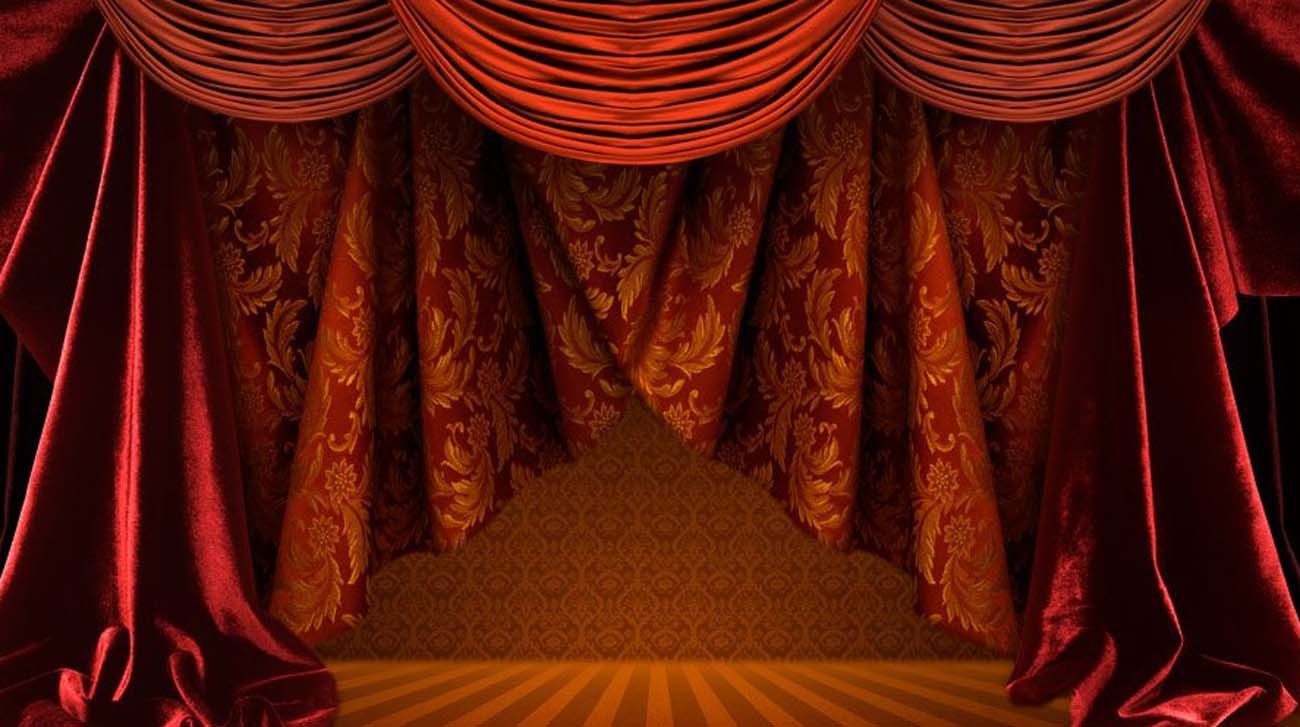 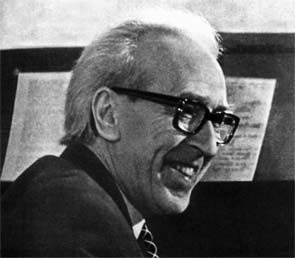 Дмитрий Борисович Кабалевский1904-1987
К 110 годовщине со дня рождения
Главное, к чему я стремился ,- 
это вызвать в детях и подростках ясное понимание и ощущение того, что музыка
 (как все искусства) – 
не простое развлечение ,не добавление,
 не «гарнир» к жизни, которым можно пользоваться по своему усмотрению, 
а важная часть самой жизни в целом и 
жизни каждого  отдельного человека, 
в том числе и школьника….                                                                                                    Д.Б.Кабалевский
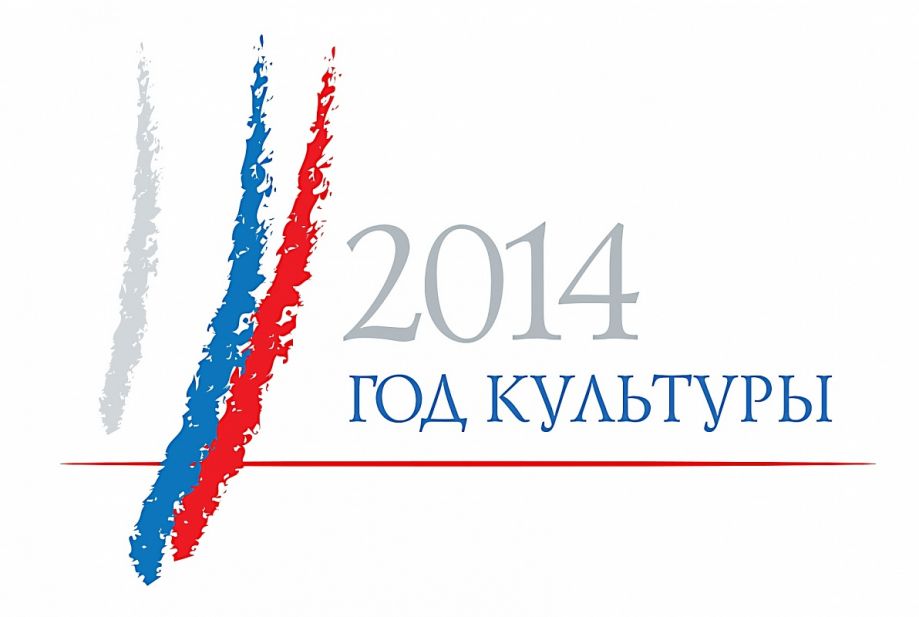 30 декабря 2014 г.-
110 лет со дня рождения 
Д.Б.Кабалевского
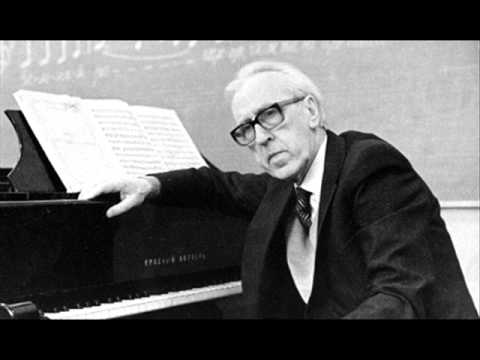 Школьный вальссл. Е. Долматовского, музыка Д.Кабалевского
В первый погожий сентябрьский денёкРобко входил я под светлые своды.Первый учебник и первый урок -Так начинаются школьные годы.


Школьные годы чудесные,С дружбою, с книгою, с песнею,Как они быстро летят!Их не воротишь назад.Разве они пролетят без следа?Нет, не забудет никто никогдаШкольные годы.
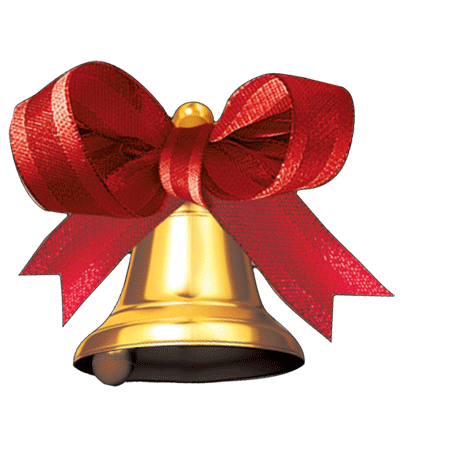 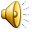 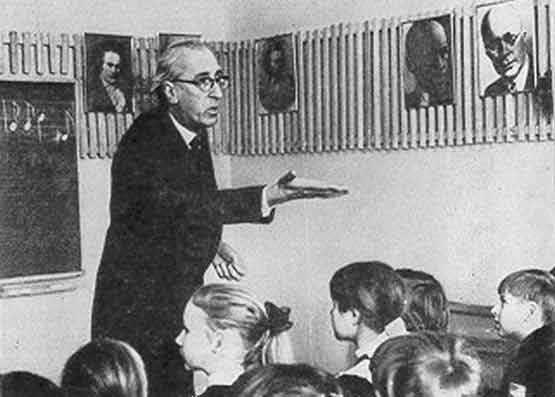 Беседы музыковеда
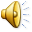 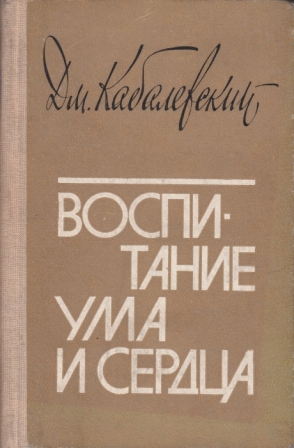 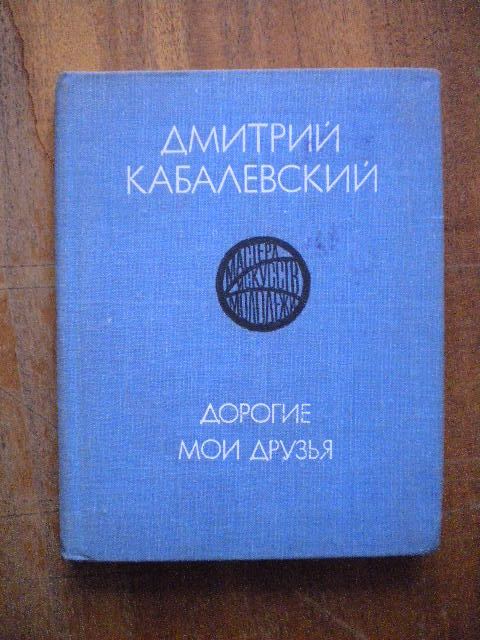 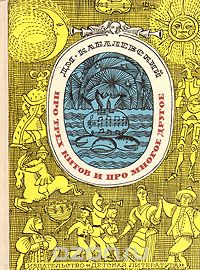 Шабурова Дарья 
«Боевая песня»
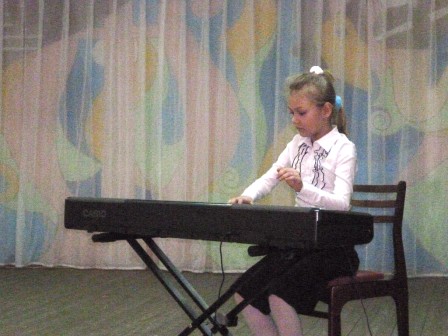 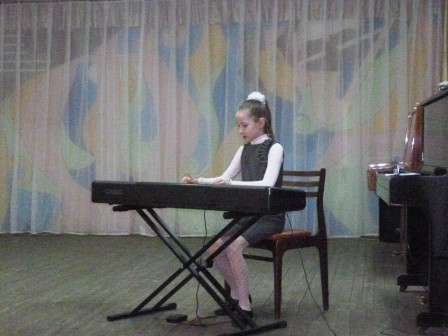 Апостолова Анастасия 
«Вальс»
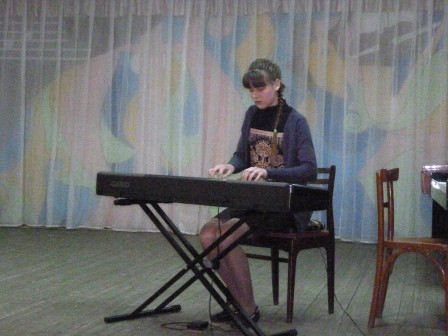 Сотников Арсений 
 «Марш»
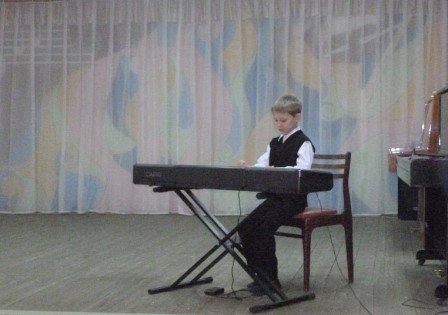 Кокорина Мария «Танец»
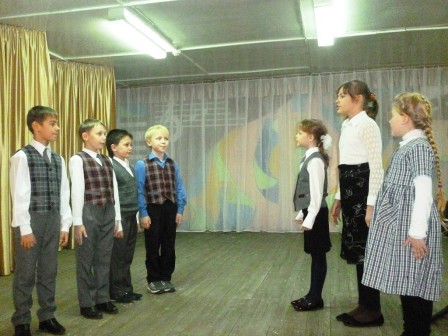 «Игра в гостей» 
муз. Кабалевского, 
сл. И. Рахилло
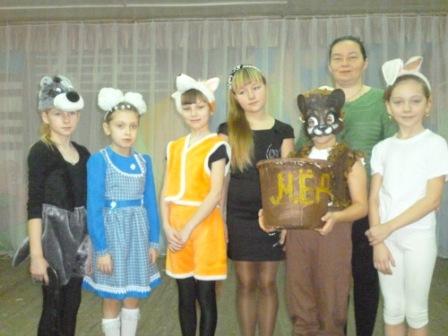 Инсценировка стиха
 В.Викторова
 «В сказочном лесу»
Большой и круглый дом стоит,И всех на свете веселит.
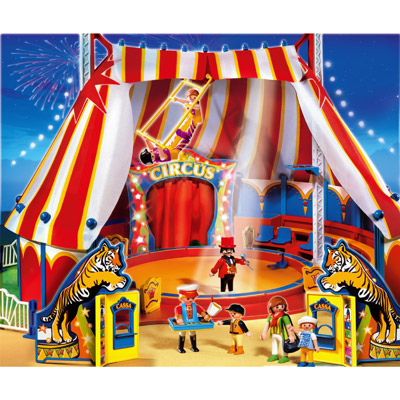 Бывает рыжий, бывает белый,Бывает трус, бывает смелый.Он делает, что хочет,А все над ним хохочут.
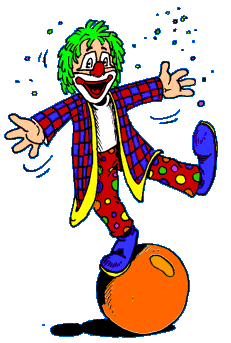 Д.Б.Кабалевский «Клоуны»
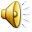 «Наш край»
 муз. Д.Б. Кабалевского, сл. А.Пришелец
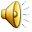 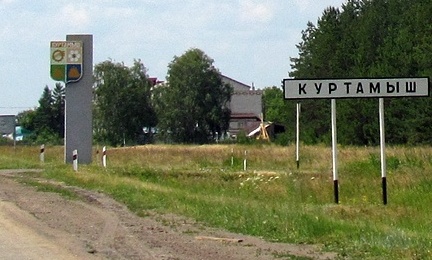 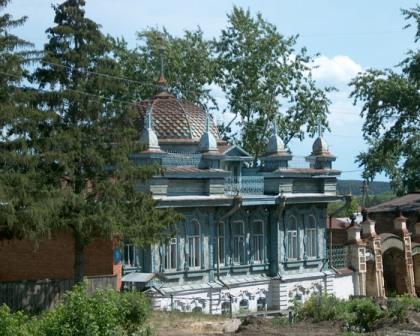 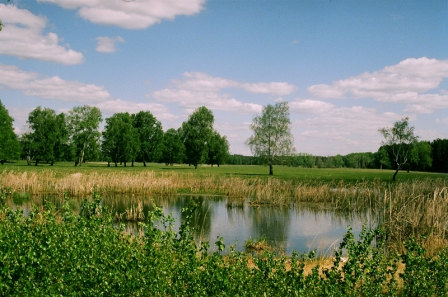 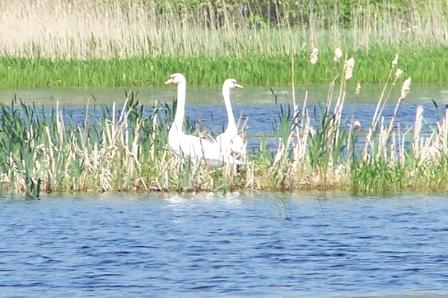 Основные сочинения Д.Б. Кабалевского:

5 опер; оперетта «Весна поет»;
 13 симфонических произведений;
7 инструментальных концертов;
6 ораторий и кантат;
фортепианные произведения
 для детей и юношества;
более 100 песен;
циклы романсов;
музыка к театральным и
 радио постановкам;
к 13 кинофильмам.
Кроссворд  и викторина 
по творчеству Д.Б.Кабалевского
"Музыка не только доставляет нам удовольствие.
 Она многому учит. Она, как книга, делает нас лучше, умнее, добрее. "
                                 
                                  Д.Б. Кабалевский
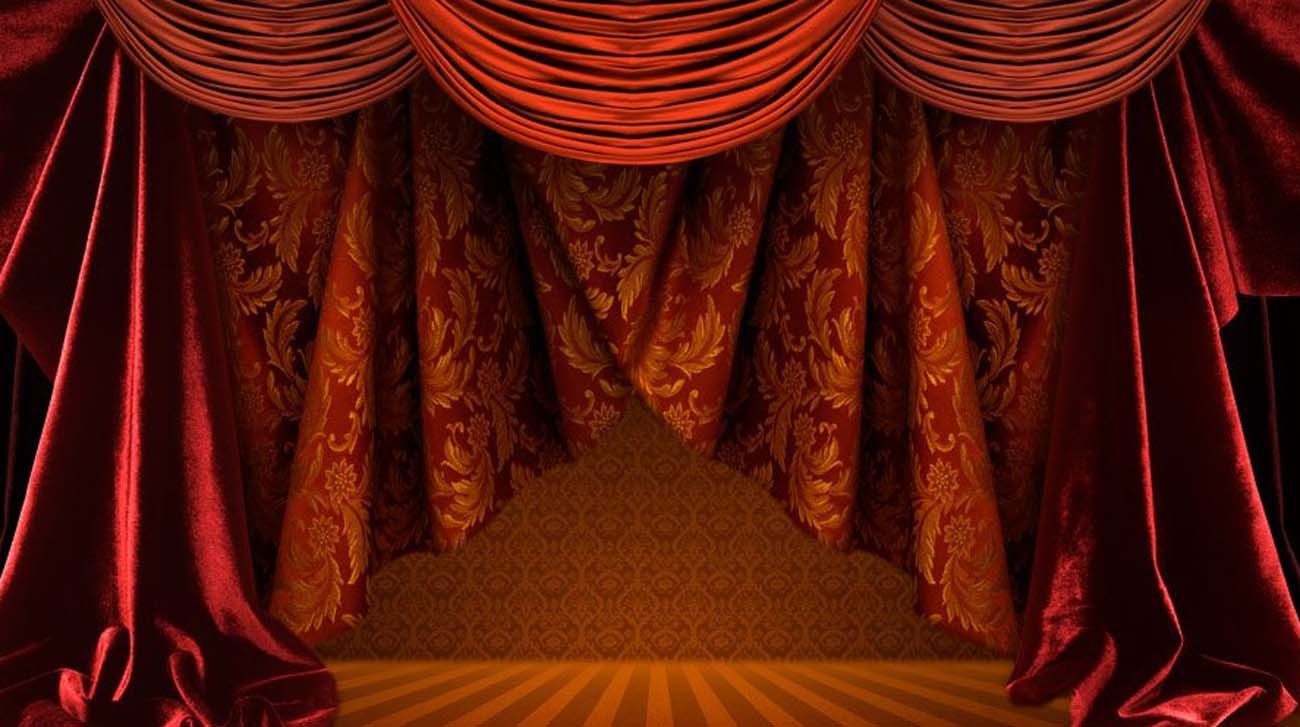 Спасибо за внимание!
Список литературы:
Пожидаев, Г.А.  Дмитрий Борисович Кабалевский[Текст].
       / Г.А.  Пожидаев.- М.: Музыка, 1987 .- 81с.,ил.
Данилевич , Л. Творчество Д.Б. Кабалевского[Текст]. 
       / Л. Данилевич.-М.: Советский композитор,1963.-212с.
Кабалевский ,Д. Про трех китов и про многое другое [Текст].
       /Д. Кабалевский.- Пермь.:1974.-182 с.
Список интернет-ресурсов:
http://www.kabalevsky.ru/p06.htm 
http://dovosp.ru/shop/magazine_music_director/2014/042014 
http://muz-ruk.ucoz.ru/forum/23 
http://www.kurtamysh.com/p9.htm 
https://ru.wikipedia.org/wiki/Кабалевский,_Дмитрий_Борисович 
http://dovosp.ru/shop/magazine_music_director/2014/042014